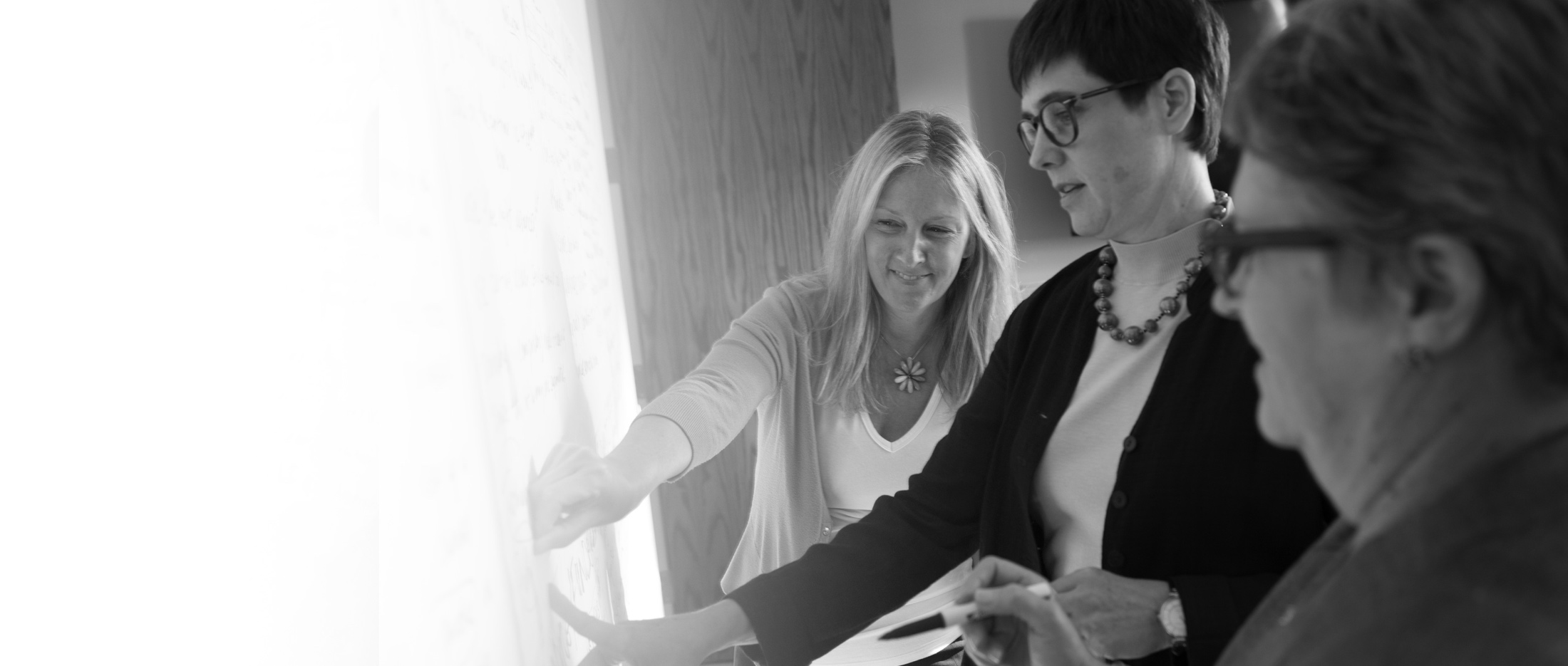 Delivery System Transformation Efforts
Presented to the Illinois Health and Hospital Association 
By Pat Terrell and Jim Parker
June 18, 2018
[Speaker Notes: Want to change the Cover image? 
Choose any photo from: Images>Cover Images>Landscape or Images>Background Images]
Agenda
HMA scope
Reform examples
New York
Texas
Louisiana
Los Angeles
South Carolina
Summary principals
2
HMA Background
HMA has worked on delivery system transformation at all levels across the country
For states
For local governments
For large systems
For smaller providers
IHA requested that HMA use this experience to help develop principles to be used as Illinois moves forward with the Hospital Transformation Program in the assessment bill.
3
Transformation Examples from other states
4
MLK Hospital in Los Angeles
Problem
 poor quality care at hospital
lack of access to needed services for the community
Process:
Community Needs Assessment
Utilization patterns
Staff assessment
Result
New ambulatory center and new hospital
New lines of service
Coordination between all community providers
5
MLK lessons learned
Reform starts with community needs assessment
Need partnerships across full continuum of care
System should be shaped to meet needs and not the capabilities of providers
6
New York DSRIP
Performing Provider Systems
PPS had to choose from menu of projects
Funds had to be earned by milestones
Funds could be used for:
Project costs
Lost revenue
P4P
Other considerations
Combined with APMs to help transformation
7
NY DSRIP lessons learned
Forcing the pace resulted in some bad decisions
Funders must know what they want out of investments and make that clear
Partnerships are essential but must be constructed thoughtfully
MCOs need to be involved in process of reform
Workforce development is critical to new models
End product must be sustainable
8
Texas Dsrip
Regional Healthcare Partnerships with lead provider
Projects chosen from menu
Infrastructure
Model of care redesign
Quality improvement 
Population focused improvements
Payments tied to milestones and metrics
 Predetermined regions and need for lead provider created conflicts
9
Louisiana lessons learned
Path chosen was not based on thoughtful study
Poor partners were chosen in some regions
Almost complete dependence on special financing arrangements and payments calls sustainability into question
10
South Carolina Rural hospital transformation
State targeted eligible hospitals
Projects required an “advising hospital” partner and a DSH hospital
Requirements for transformation plans kept to a minimum to allow flexibility
Partially funded through DSH allotment
Advising hospital required to commit funds
Funds set aside for consulting services
11
Louisiana
Public hospital system was in need of significant reform
Decision was made to turn it over to private partners
Some partners ran hospitals and some public hospitals closed with private agreeing to serve Medicaid and uninsured
Financed through a number of widely varying special payments deals
12
South Carolina lessons learned
There are funding mechanisms other than DSRIP
Viable and committed partners enhance chance of success
Consulting services help planning
Accountability with flexibility
13
Conclusions and Discussion
14
Principles learned
Proper planning is essential and planning must be heavily data based
Demographic
Utilization—gaps and duplication
Reform is about meeting needs of community across the continuum of care, not about meeting the needs of providers
Delivery system reform is about the entire system and requires carefully thought through partnerships—medical, behavioral and social
Care in the right setting
Sufficient volume to enhance quality 
Reduce the overall cost of care
15
Principals
Investment needed to transform but new system must be sustainable with rational payment systems
Accountability has to be in place before funds delivered—payments upon milestones or metrics
Broader impact on community should be recognized and mitigation considered
16
Discussion
Questions
17